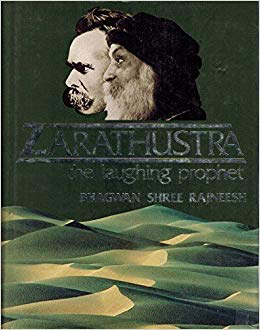 „Kým je pro vás Zarathustra?“
Nietzschův Zarathustra
Proč „Zarathustra“?
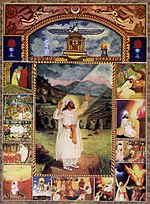 Často je zoroastrismus považován za nejstarší z prorockých náboženství. Zarathustra je autorem gáth, tzv. posvátných zpěvů, v nichž představuje dualistický pohled na svět, který je odpovědí na otázku, proč je zlo a proč trpíme.
Zarathustra ve svých gáthách uvádí na scénu jediného dobrotivého boha Ahura Mazdu, jedná se tedy rovněž patrně o nejstarší monotheistické náboženství.
Pomocníkem jediného Boha je duch světla Spenta Mainyu, který bojuje proti Angra Mainyu, duchu temnoty. Dobrými a zlými jsou tito duchové na základě své vlastní volby. Zlo je tedy výsledkem volby, ne přirozenosti. Dobrému duchu pomáhá dobrý princ, zlému zlý princ. Oba princové bojují o vládu nad světem.
Nietzsche píše již jako chlapec první báseň o Kýrovi II, který přijal zoroastrismus a poté, co dobyl Babylón, propustil Židy, podnítil jejich návrat do jejich svaté země a dokonce se postaral o to, aby jim byl restituován majetek.
Podstatné rovněž je, že se Židé právě zde, v Babylonu, seznámili s tímto náboženstvím a přijali mnohé prvky do svého náboženství. Zoroastrismus tak dal vzniknout třeba postavě Belzebuba, obdoby Satana.
Nietzschova četba: Welter, Lehrbuch der Weltgeschichte
Peršané jsou v této učebnici představeni jako národ „válečnický a toužící po svobodě“: „Své bohy uctívali bez obrazů, svatyň nebo oltářů, vedle nebeských těles uctívali především oheň. Jejich kněží obětovali na vysokých horách a nazývali se mágové. Zakladatel tohoto náboženství byl mudrc jménem Zarathustra, který žil asi 600 před n. l.“
Převzato z J. Figl, Nietzsche und die Religionen, 2007, str. 71.
Smějící se prorok Zarathustra
Nejčastěji se za roky narození a úmrtí považují 599 a 522. 
Hlavní zdroj o Zarathustrově životě jsou tzv. gáthy, jeho písně. 
Nejslavnější příběh s ním spjatý je, že se smál při porodu, vůbec se celé dětství prosmál. To poutalo pozornost, byl považován za posvátné dítě, proto jej několikrát chtěli lokální duchovní zavraždit.
Tři atentáty na malého Zarathustru
Jeden kněží jej chtěl ubodat, ale při výkonu vraždy jej zasáhlo prudké mravenčení do ruky, což vyvolalo u Zarathustry záchvat smíchu.
Později tedy rozdělal obrovský oheň, do něhož Zarathustru vhodil, ten však se smíchem vyběhl. 
Jindy byl malý Zarathustra zavlečen do úžiny, kterou byli prohnáni koně, kteří jej měli ušlapat, ale koně se jej pečlivě vyhýbali a ochraňovali jej… a s malým Zarathustrou se hodně nasmáli.
Ve třiceti se Zarathustra stáhne
Stejně jako podle Nietzscheho se Zarathustra stáhne i podle posvátné knihy Zend-Avesty ve třiceti do ústraní. Odchází žít do přírody mezi zvířata. Žije v jeskyni a živí se tvarohem.
Po deseti letech sestupuje a zjeví se mu Ahura-Mazda, Bůh, který jej zasvěcuje do tajemství stvoření.
Zarathustrův nábožensko-etický světonázor
Podle Mircea Eliadeho uskutečňuje Zarathustra tzv. „puritánskou mravní revoluci“.
Člověk má mít:
- dobré myšlenky (tj. nezávidět, nenávidět, odpoutávat se od zloby)
- dobrá slova (tj. nelhat, nepomlouvat atd.)
- dobré činy (především neškodit druhým, přírodě ani zvěři)
Je to náboženství, které vyzývá, abychom „v myšlenkách, slovech a jednáních bojovali proti zlu. Tento boj prohlašuje za vlastní smysl existence. Je naším úkolem vytvářet světlo a šířit je, činit dobré skutky, druhé očišťovat, těšit druhé. Právě proto stojíme mezi světlem a temnotou.“  Herder, Briefe zur Beförderung der Humanität, 1883, str. 295.
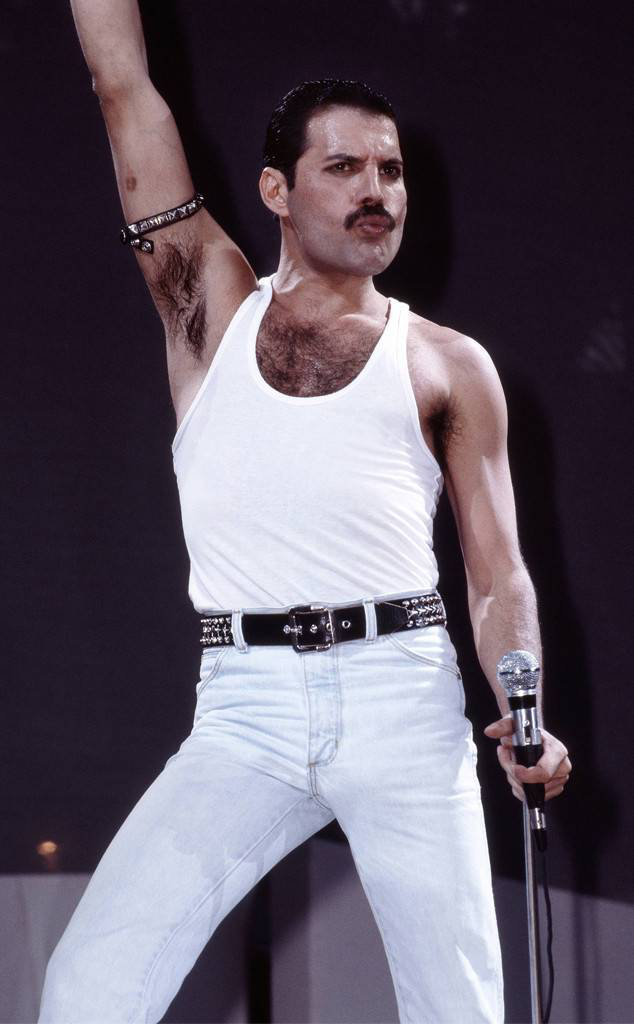 Slavný zoroastrián
„My jako rodina jsme byli hrdí, že jsme zoroastriáni. Myslím, že Freddiho naučila zoroastriánská víra tvrdě pracovat, být vytrvalý a jít si za svými sny,“ říká sestra slavného zpěváka.
Nábožensko-etický dualismus
Zoroastrismus zná sice jediného Boha, ten však není tvůrcem všeho, ale jen dobrých věcí, zlé věci stvořil zlý konkurenční princip.
Co je na tomto typu dualismu tak zvláštní? Jeho abstrakce a mravnost
Zlo a dobro jsou abstrakce, nejsou to v první řadě postavičky, nepohybují se v mytologických rámcích. 
Bůh je v první řadě mravní řád.
Celý život je pojat jako boj dobra se zlem, jehož se účastní všechny organismy,  ty nejnižší i nejvyšší. Vše je dobré, nebo špatné: buď daný fenomén patří do „stáje“ dobrého, nebo zlého ducha.
Herder – objevitel Zarathustry na západě
Zoroastra/Zarathustru objevil pro západní svět Herder, který podněcuje předklad Zend-Avesty. 
V tomto období se filosofové a religionisté zaměřují především na paralely mezi židovstvím a zoroastrismem. 
Právě z těchto pramenů čerpá i Nietzsche:
„Zarathustru, tohoto Peršana, zkrátka nelze neuctívat, Peršané byli mezi prvními, kdo dějiny skutečně mysleli.“ Fragment z roku 1884.
Zarathustrovým učením se zabývá i Schopenhauer: „Zarathustra formuloval svobodu vůle, aby bylo možné odstranit zlo.“
Perský, německý, indický idealismus
Pro Friedricha Schlegela je zoroastrismus perská obdoba německého klasického idealismu. „Stejně jako Fichte, Schelling nebo Hegel považují Peršané činnost, život a svobodu za to jediné, co je skutečné, naopak mrtvý klid nebo nečinnost je prázdná.
…
Jiné je to s buddhistickým idealismem: ten spojuje vše s bytím přírody, jejímž reflexem je duch. Perský idealismus však spatřuje ve všem svár. Proti buddhistickému idealismu klidu a ztišení nastupuje idealismus boje a děje. Z toho pak vyplývá klid indického života a naopak čilá etická aktivita perského idealismu.“ 
Schlegel, Über die Sprache der Inder, 1808, str. 126.
Zarathustra ve dvacátém století
Na Zarathustru se ve dvacátém století zaměřují především klasičtí filologové, kteří zkoumají souvislost platónského idealismu se zoroastrismem. O nejslavnější srovnání se pokusí W. Jaeger ve své knize Aristoteles (1923):
„Orientální sklony platoniků souvisejí s obdivem pro chaldejskou a syrskou astronomii. Platonici se však rovněž zajímají o párský sklon k náboženskému dualismu, v němž shledávali jen další oporu pro dualistickou metafyziku starého Platóna. Zlá duše světa, která vládne zákonům, je oslavou Zarathustry. Od té doby panuje v akademie značný zájem o Zarathustrovo učení.“
Nietzschův zoroastrismus
Nietzsche přejímá prorokův smích.
Láska ke zvířatům. Zarathustra je ochráncem zvířat: známe třeba zpěv chovného býka, který žádá člověka o dobré zacházení. Při posledním soudu budou zasedat i zvířata. Zvířata mají svůj hlas a mohou na člověka žalovat. Pes je ochránce duše mrtvého. Rovněž je ochráncem stád, takže je hodně ceněný. 
Zákaz krvavých obětí!
Oheň – symbol světla, očistné energie a aktivity. Zoroastriáni bývají označováni jako ctitelé ohně.
Zoroastrismus dnes
Většina zoroastriánů žije v Bombayi (asi 70 tis.), v Íránu dalších 20 až 30 tis. Dalším výrazným centrem je v důsledku migrace Londýn, zde žije kolem 5 tis. věřících. 
Dodnes se často profilují jako ekologové a ochránci zvířat. Svůj typ pohřbů – tj. odložení mrtvoly na tzv. tiché věže, odkud mrtvoly roznesou ptáci – považují za nejekologičtější způsob, jak zacházet s tělem.